Praktické úlohy vodního hospodářství
Čeperka
Identifikace zdrojů vod
Hladiny
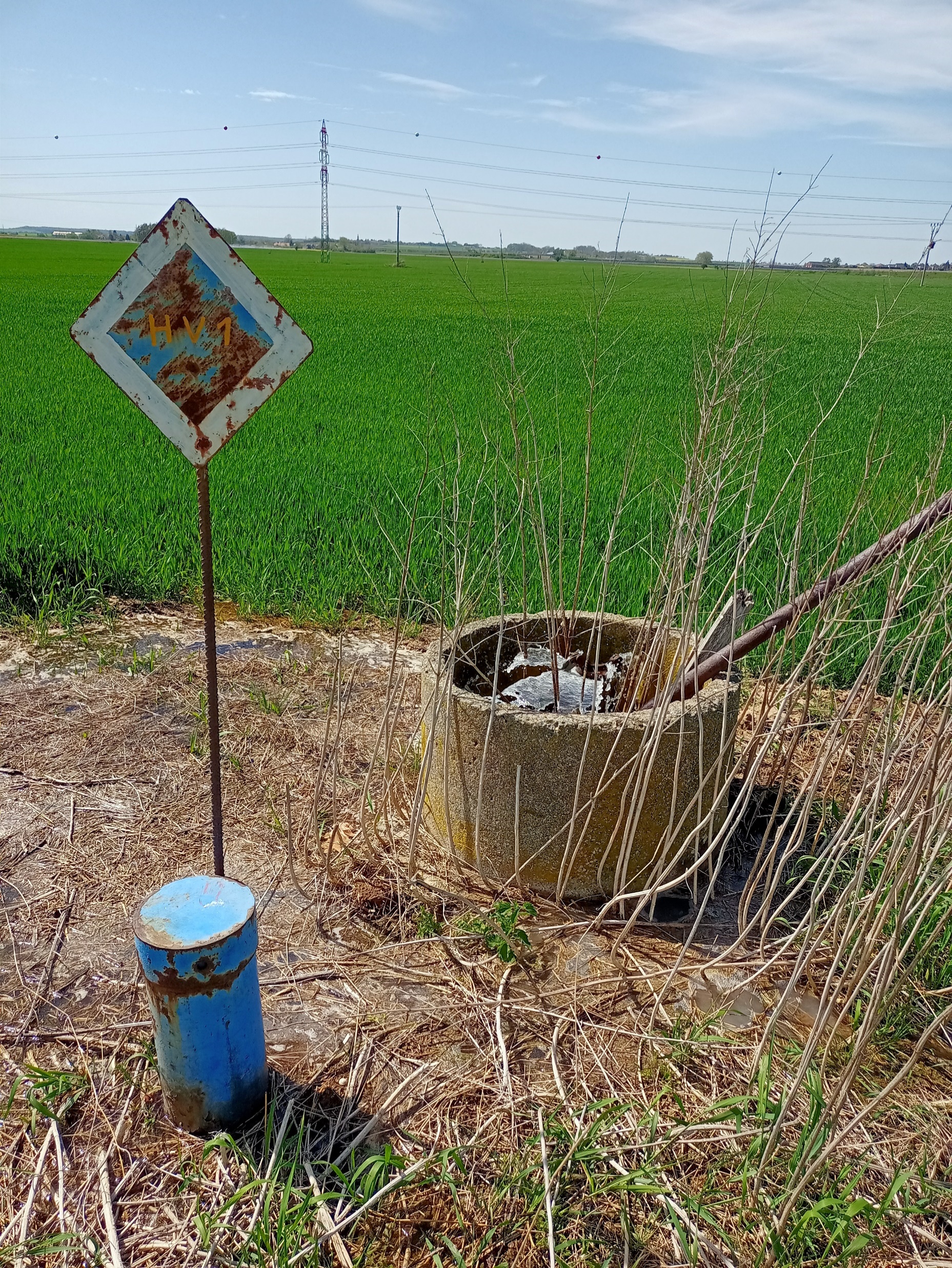 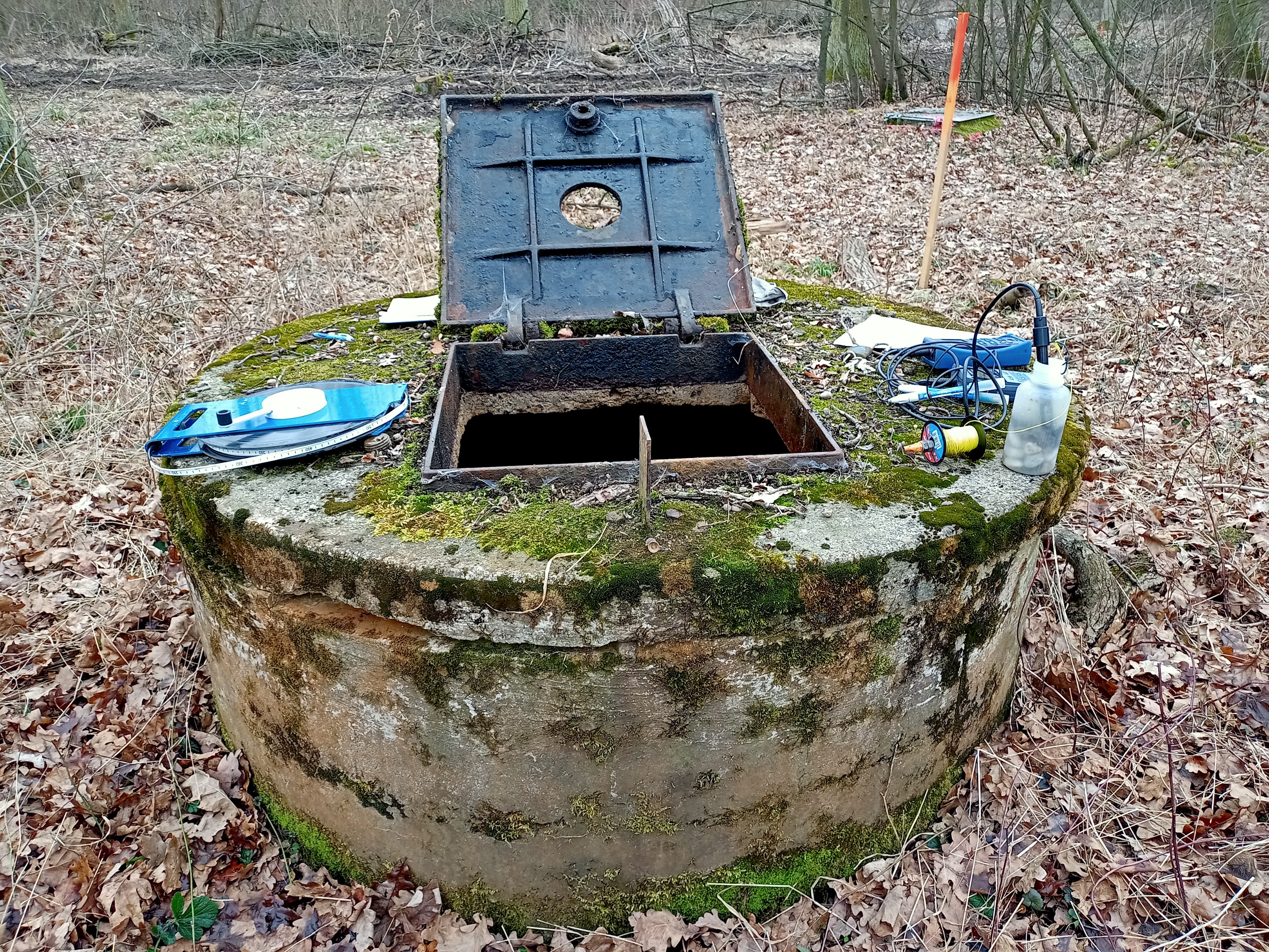 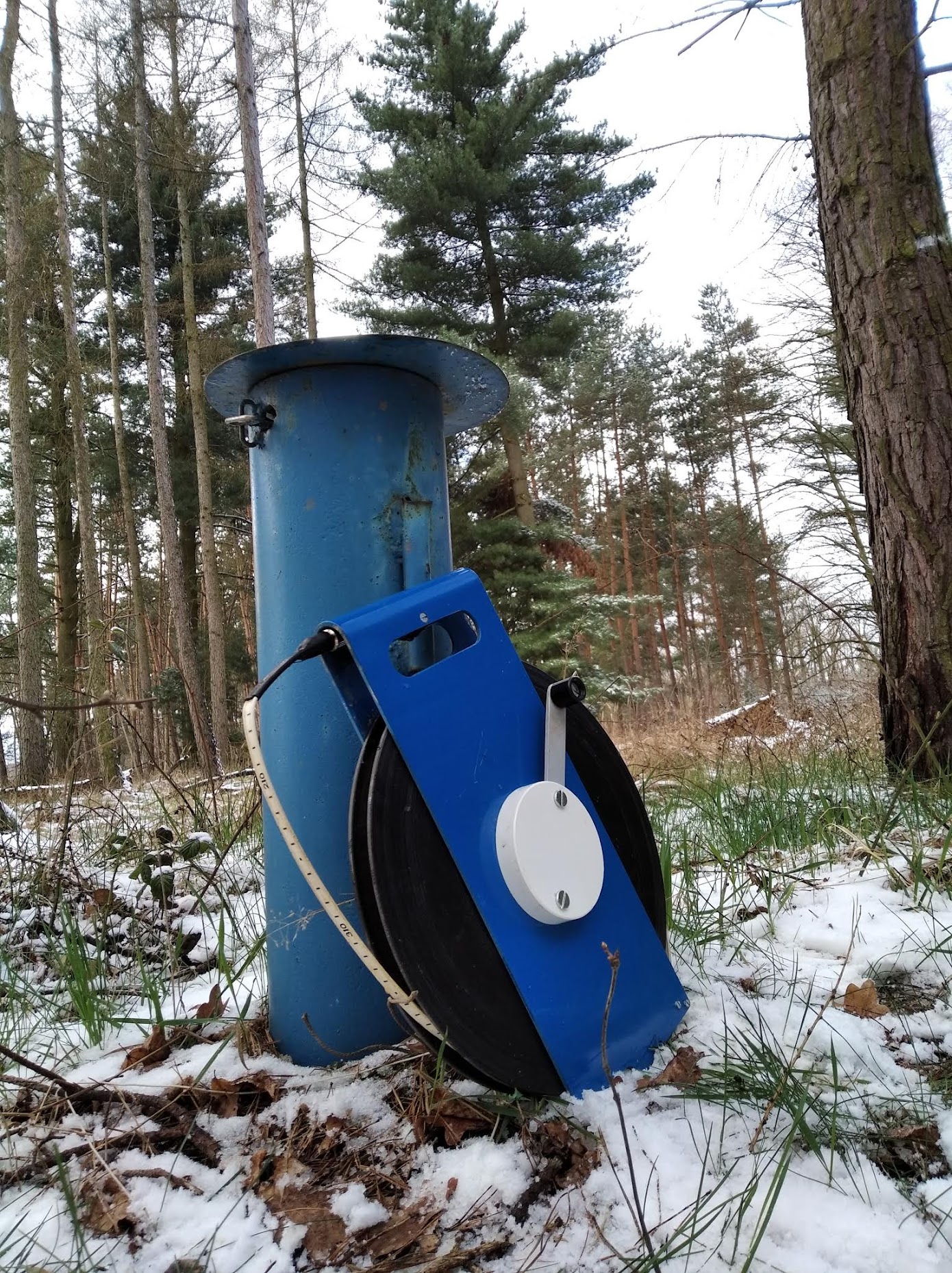 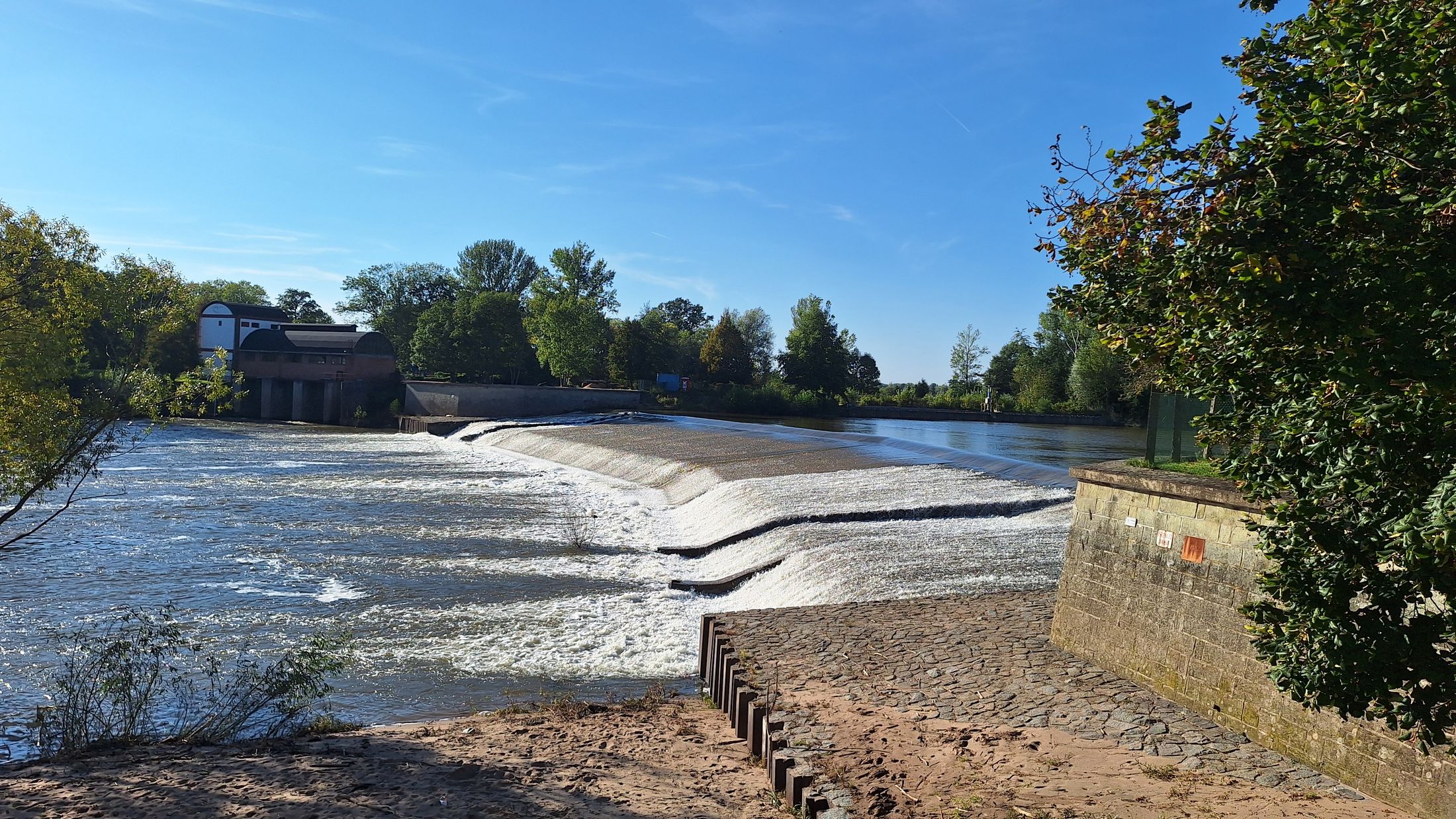 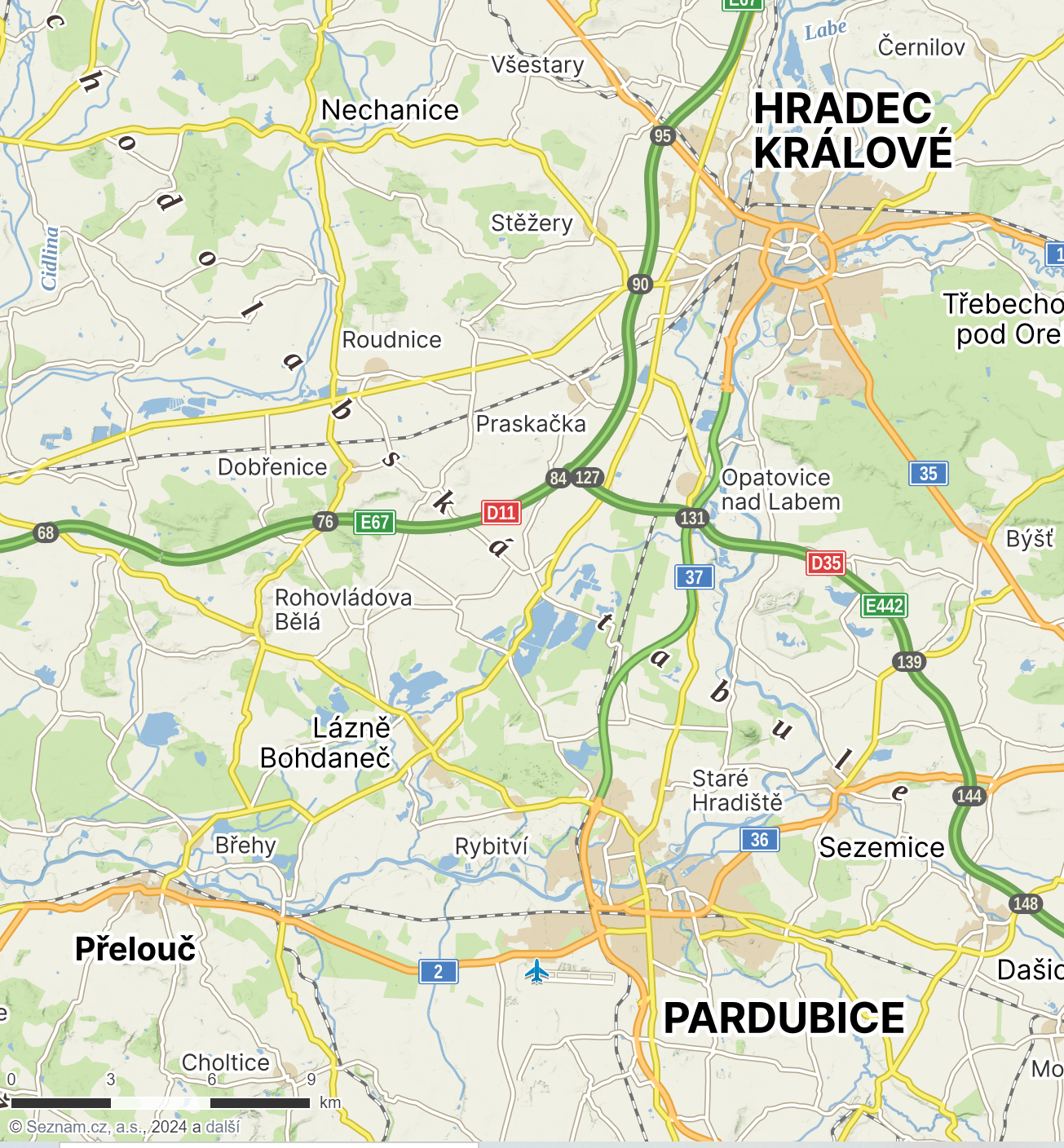 Čeperka - zdroj vody pro Pardubice
Problematika
zhoršování kvality „povrchových“ vod v písníku
navýšení odběru podzemních vod
jímací kříž – násoskový systém, interference čerpaných vrtů, stárnutí studní
střet zájmů s těžbou písků a štěrků
změna klimatu – vývoj vydatnosti vodního zdroje

Cíle
Bilance vod v ploše těžebních jezer – výparoměr, empirické metody
Identifikace zdrojů podzemních vod
interakce podzemních a povrchových vod – měření a vyhodnocení průtoků
směry proudění podzemních vod – mapa hydroizohyps  přítok podzemních vod – Darcyho zákon
Vliv změny klimatu na vodní zdroj – bilance vod těžeben a doplňování podzemních vod  srážky, výpar, klimatické prognózy, průtoky, hladiny, analytické a numerické modely
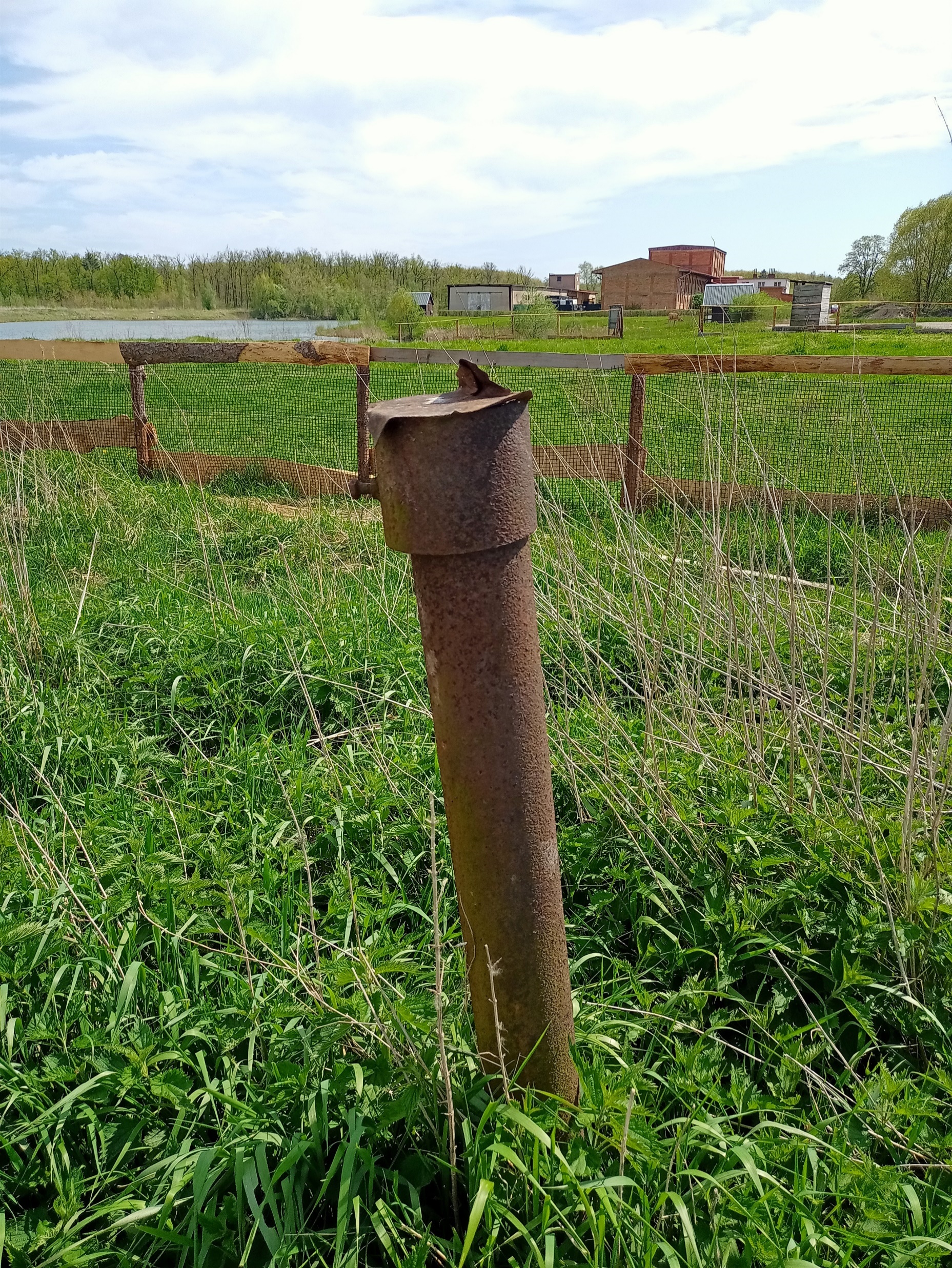 Identifikace zdrojů podzemních vod
Směry proudění podzemních vod
Jak zjistit hladiny podzemních vod?
Jak graficky popsat rozložení hladiny podzemních vod?
Co je to hydraulická výška a ekvipotenciála?
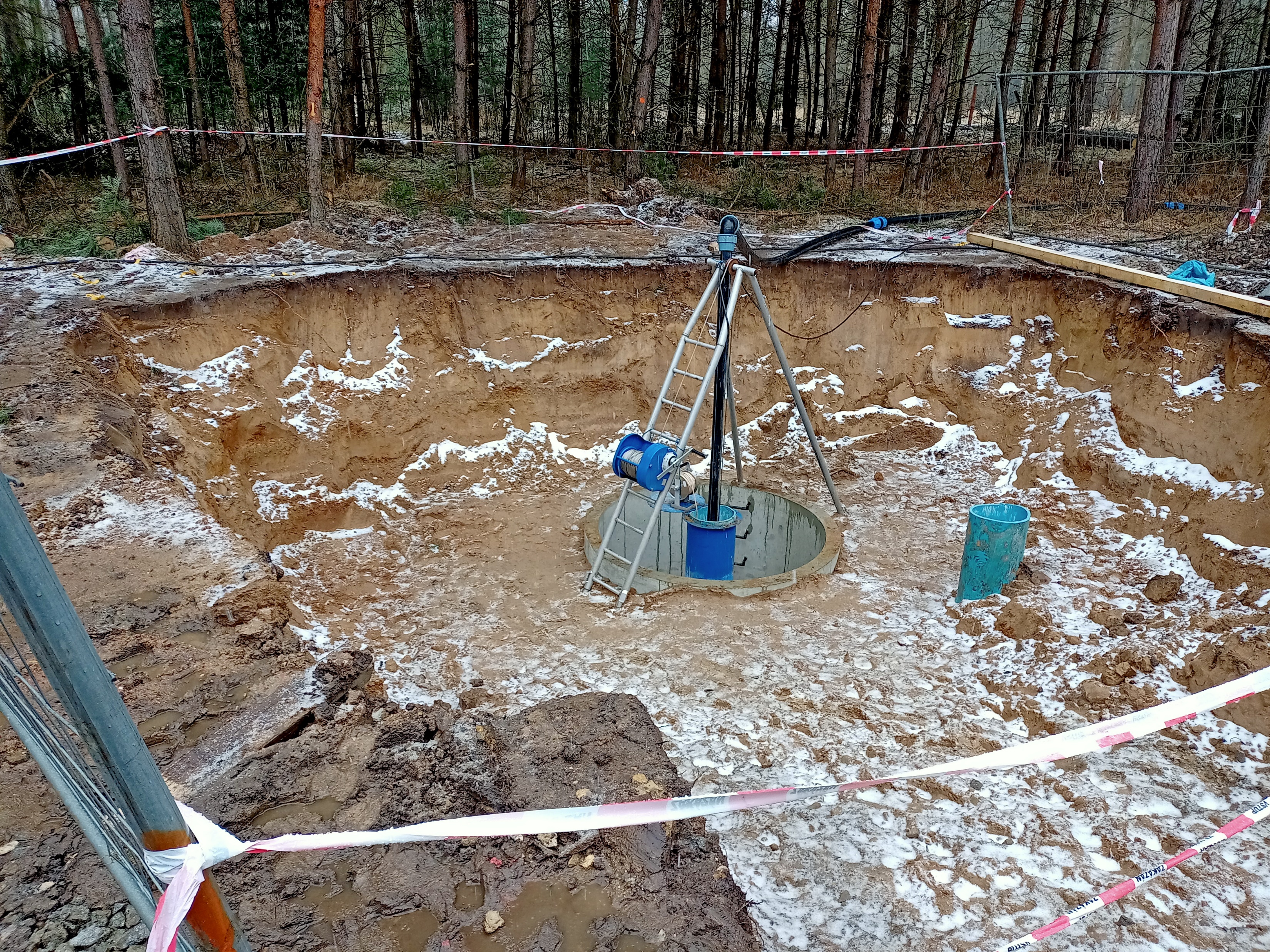 Identifikace zdrojů podzemních vod
Směry proudění podzemních vod
1) Jak zjistit hladiny podzemních vod?
 měření ve vrtech, prameny, vodní toky, archivní měření
2) Jak graficky popsat rozložení hladiny podzemních vod?
 mapa hydroizohyps, hydrogeologické řezy
3) Co je to hydraulická výška a ekvipotenciála?
 bodový údaj o tlaku vody v určité výšce nad srovnávací úrovní, ekvipotenciála spojuje místa se stejnou hydraulickou výškou
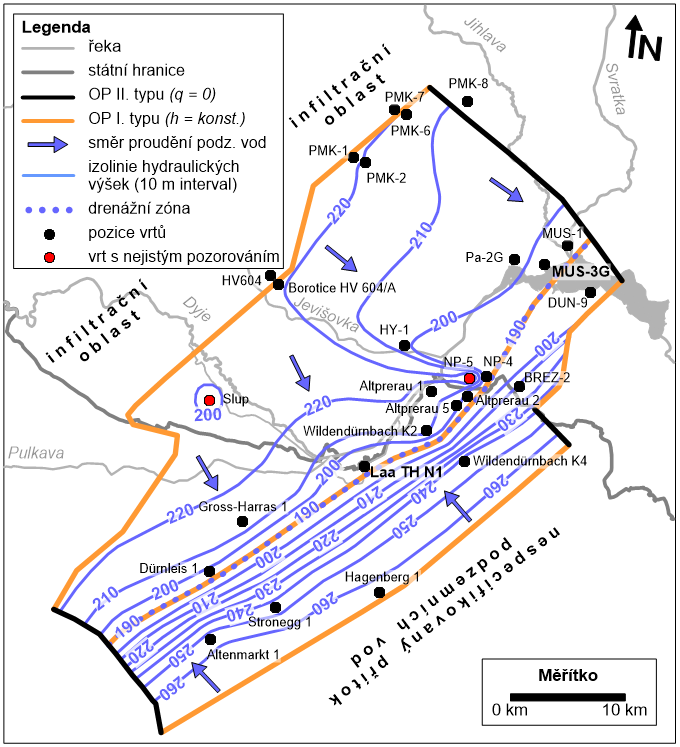 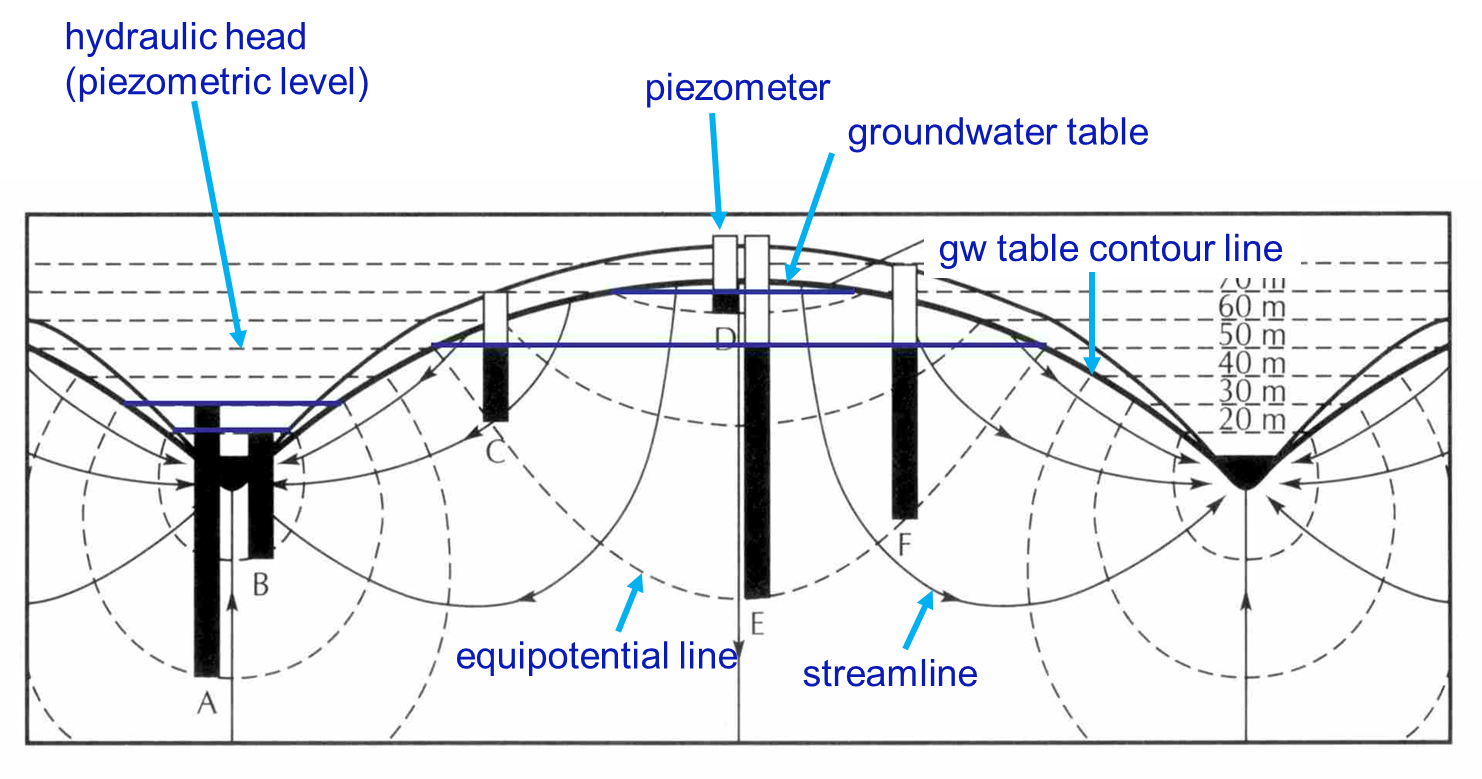 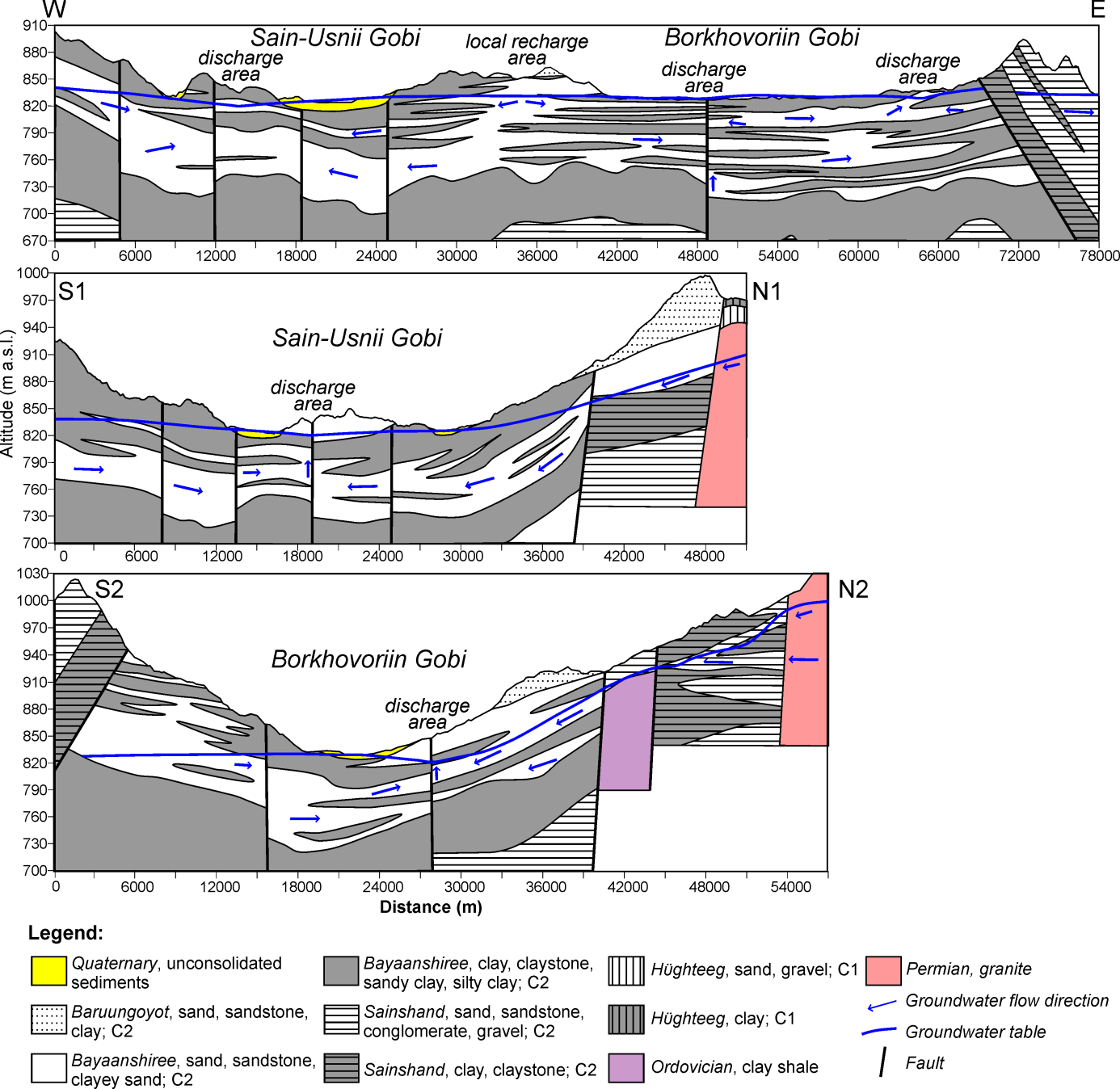 Identifikace zdrojů podzemních vod
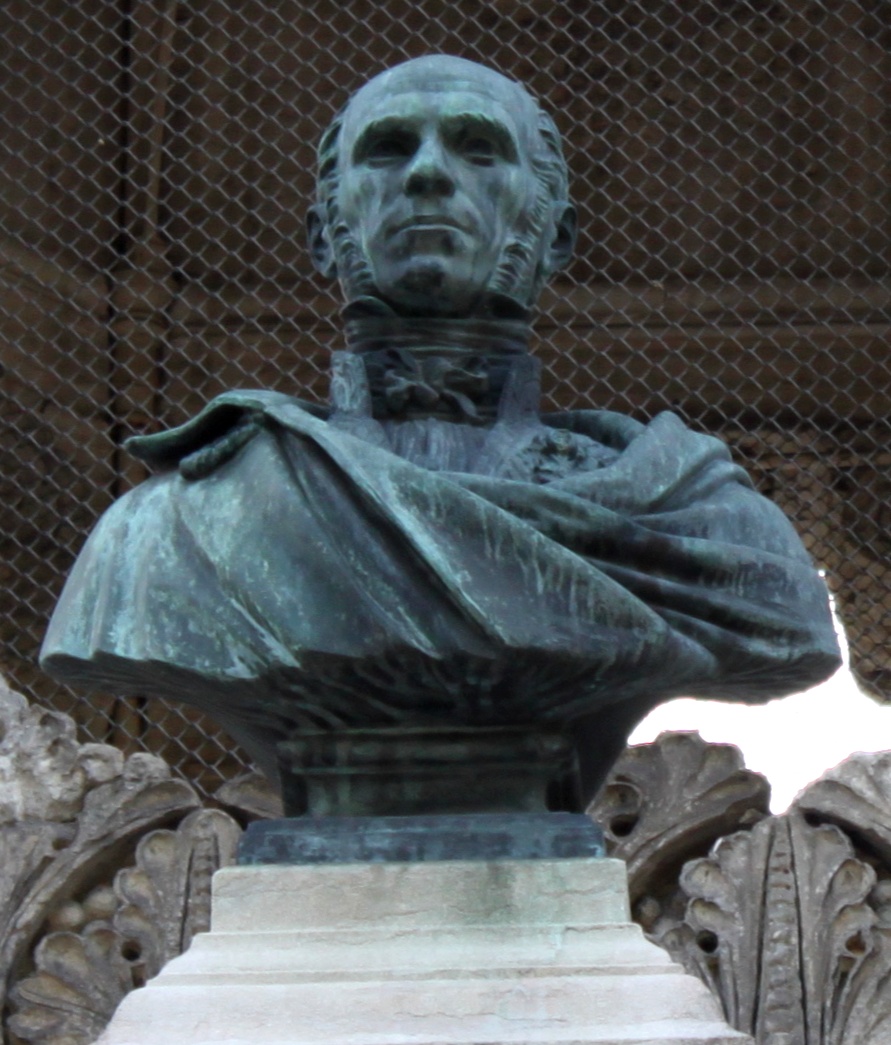 Darcyho zákon

Jak zní?
Co je to hydraulická vodivost horninového prostředí?
Jak zjistit průtočnou plochu v kolektoru?
Co je to hydraulický gradient a jak jej zjistit?
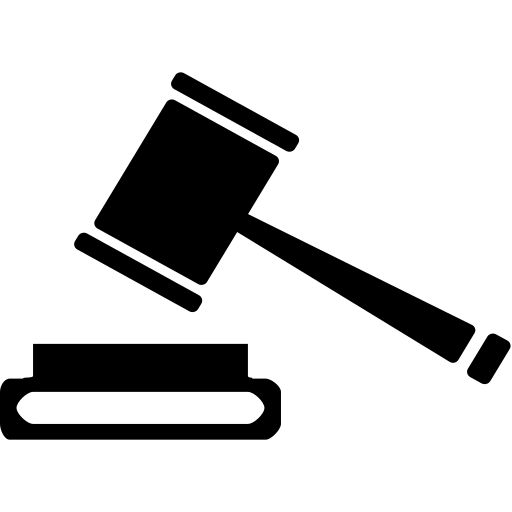 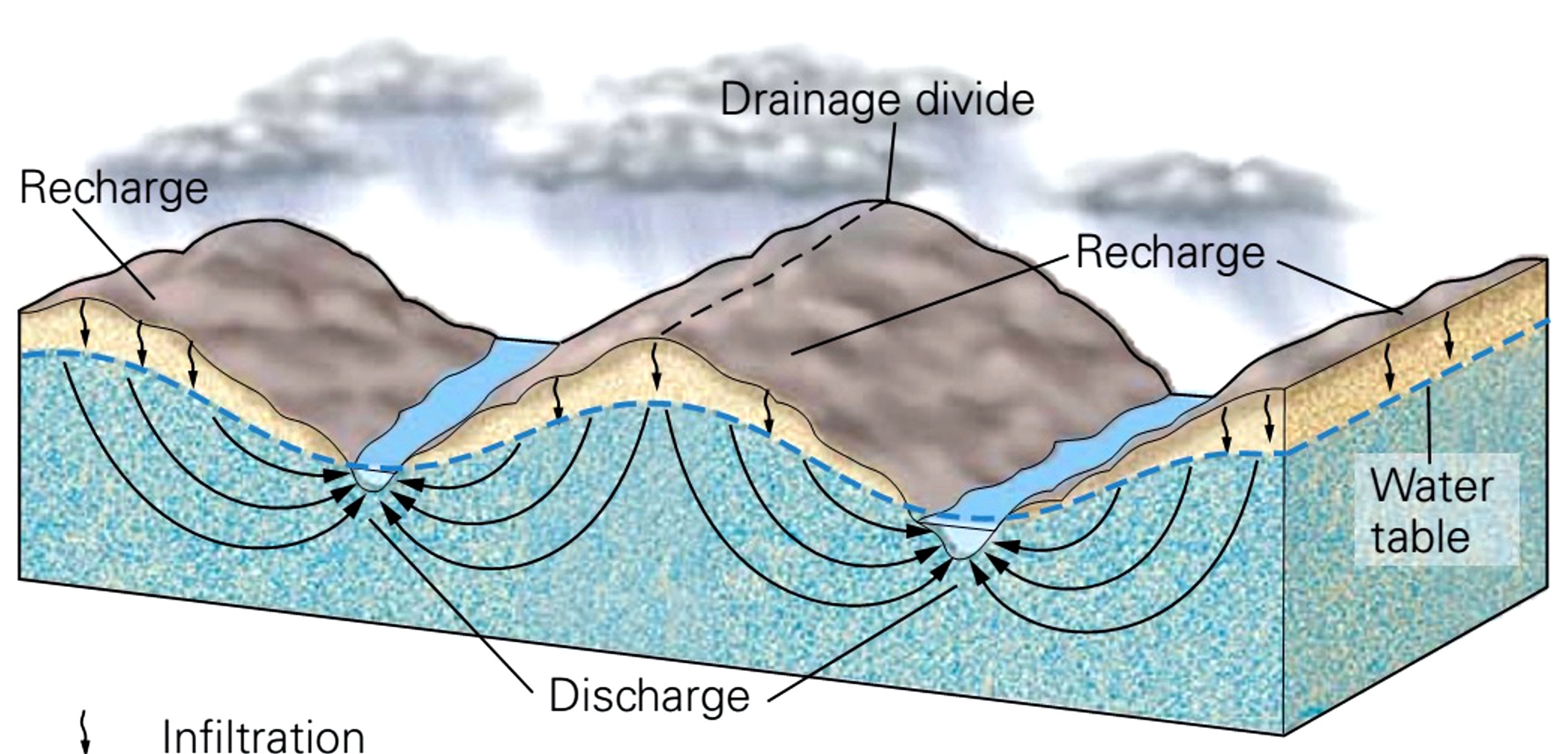 Identifikace zdrojů podzemních vod
Darcyho zákon
1) Jak zní?
 Q=k*A*I
2) Co je to hydraulická vodivost horninového prostředí k a jak ji zjistit?
 propustnost horninového prostředí pro vodu, zjistit lze laboratorně ale lépe in-situ provedením hydrodynamické zkoušky
3) Jak zjistit průtočnou plochu v kolektoru A=M*W?
 zjistit saturovanou výšku M podél sledovaného úseku kolektoru W (hladina mínus úroveň báze kolektoru, u puklinového prostředí může být např. báze střední puklinové zóny – obvykle desítky metrů), litologie vrtu – vrtná prozkoumanost (Geofond)
4) Co je to hydraulický gradient I a jak jej zjistit?
 I = (h1-h2)/L, zjistit lze z mapy hydroizohyps či z proudové sítě (mapa ekvipotenciál)
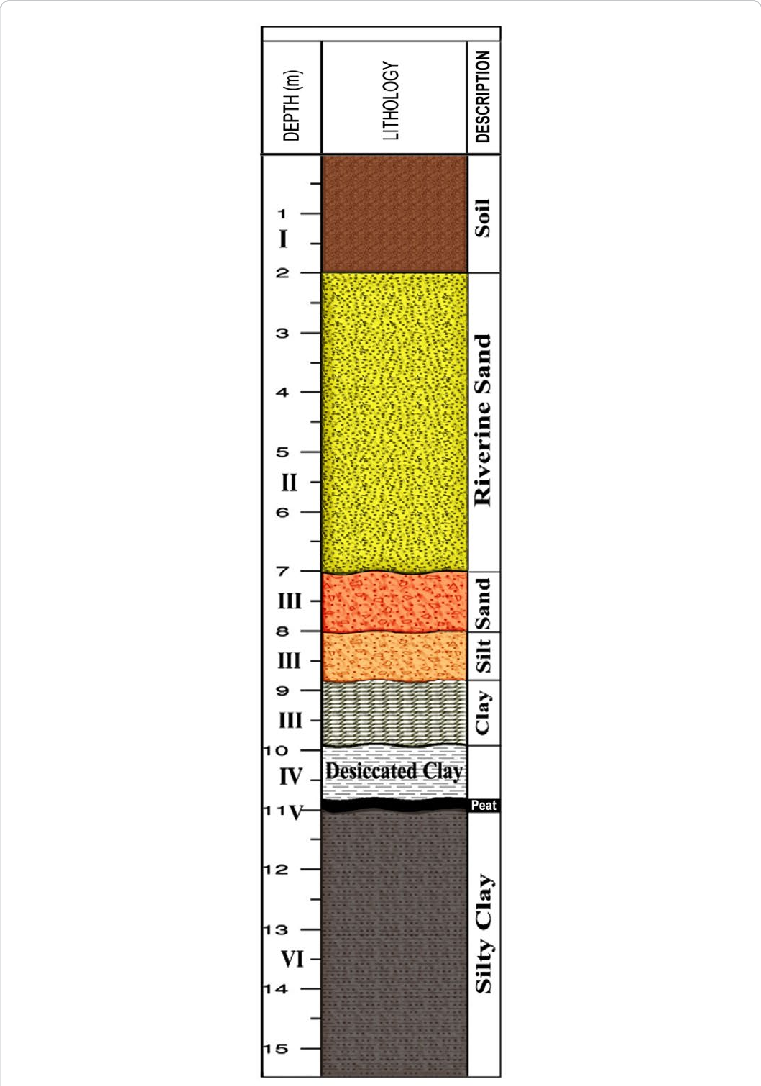 GW table
Identifikace zdrojů podzemních vod
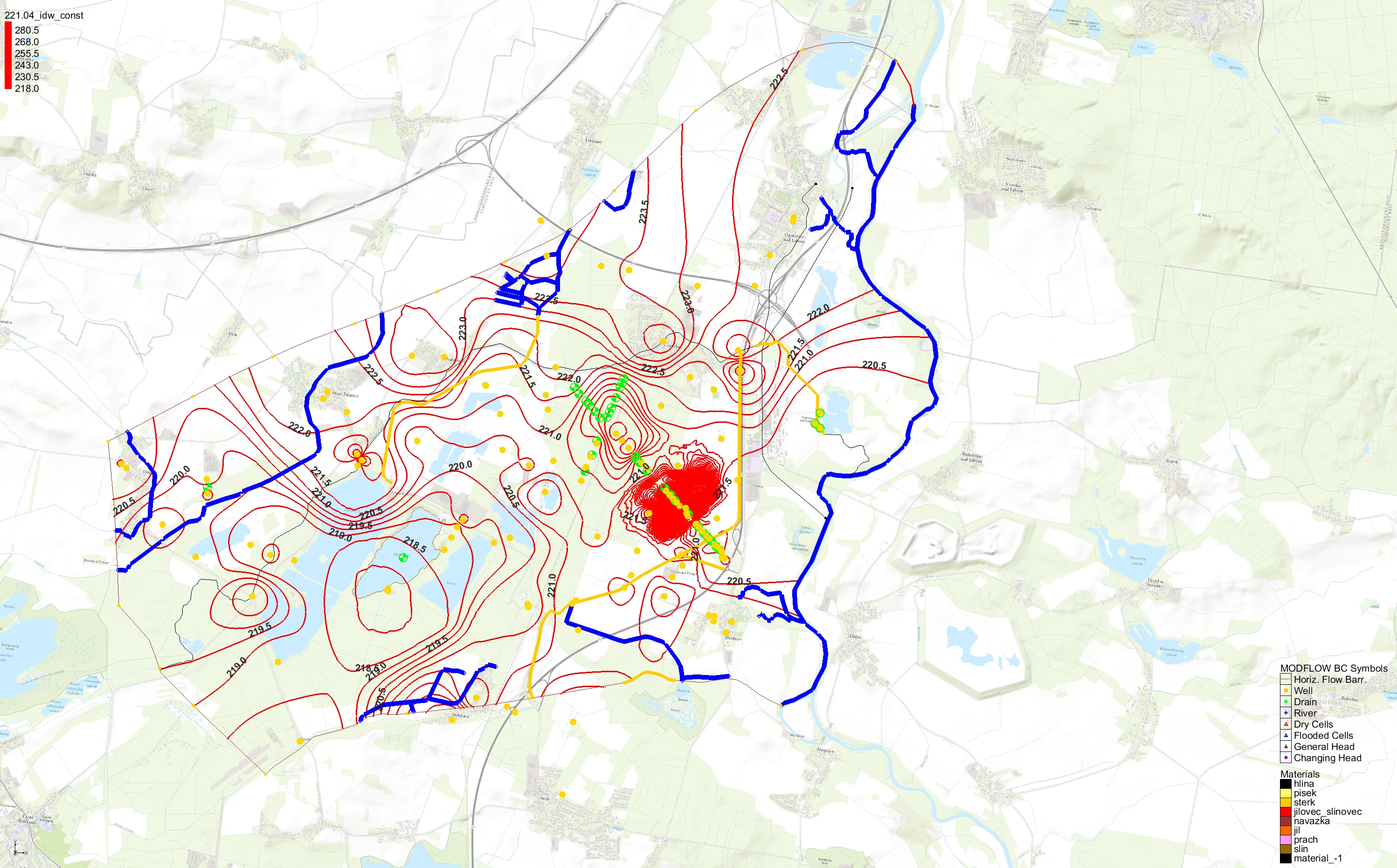 Automatická interpolace  
jen pro první přiblížení
nutný dostatek pozorovaných objektů 
vždy zobrazit body podle kterých bylo inteprolováno!
nastavení rozmezí interpolovaných hodnot
minimalizovat extrapolaci
např. menu v programu GMS
např. menu v programu Surfer
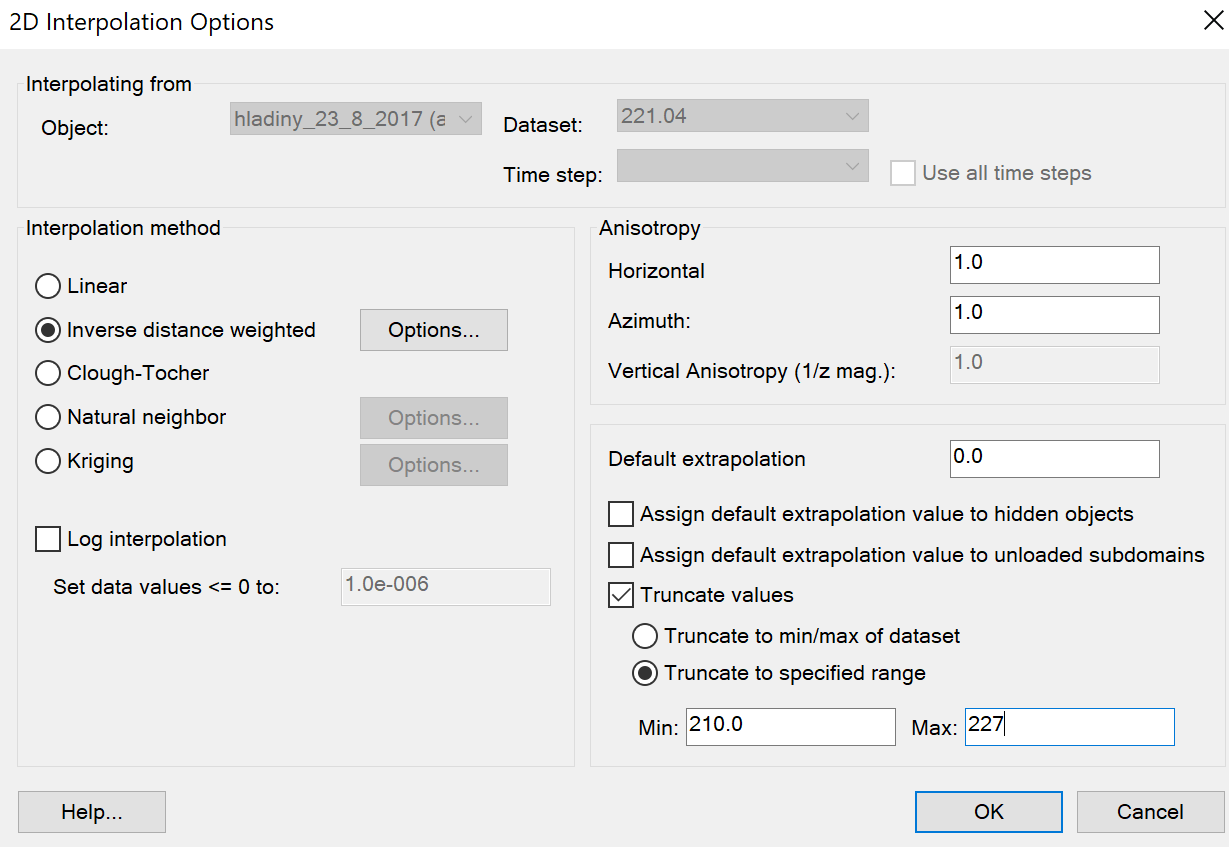 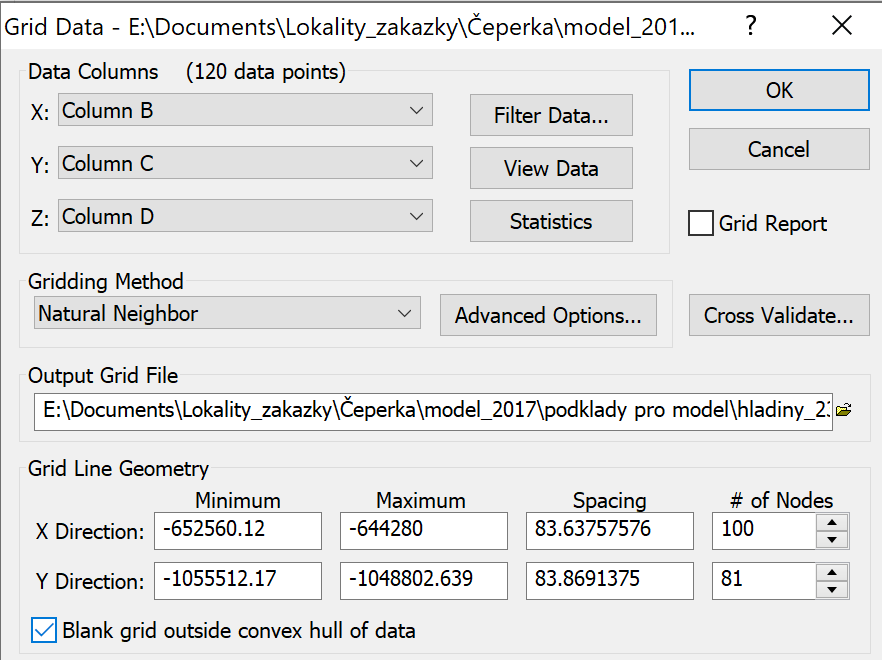 Identifikace zdrojů podzemních vod
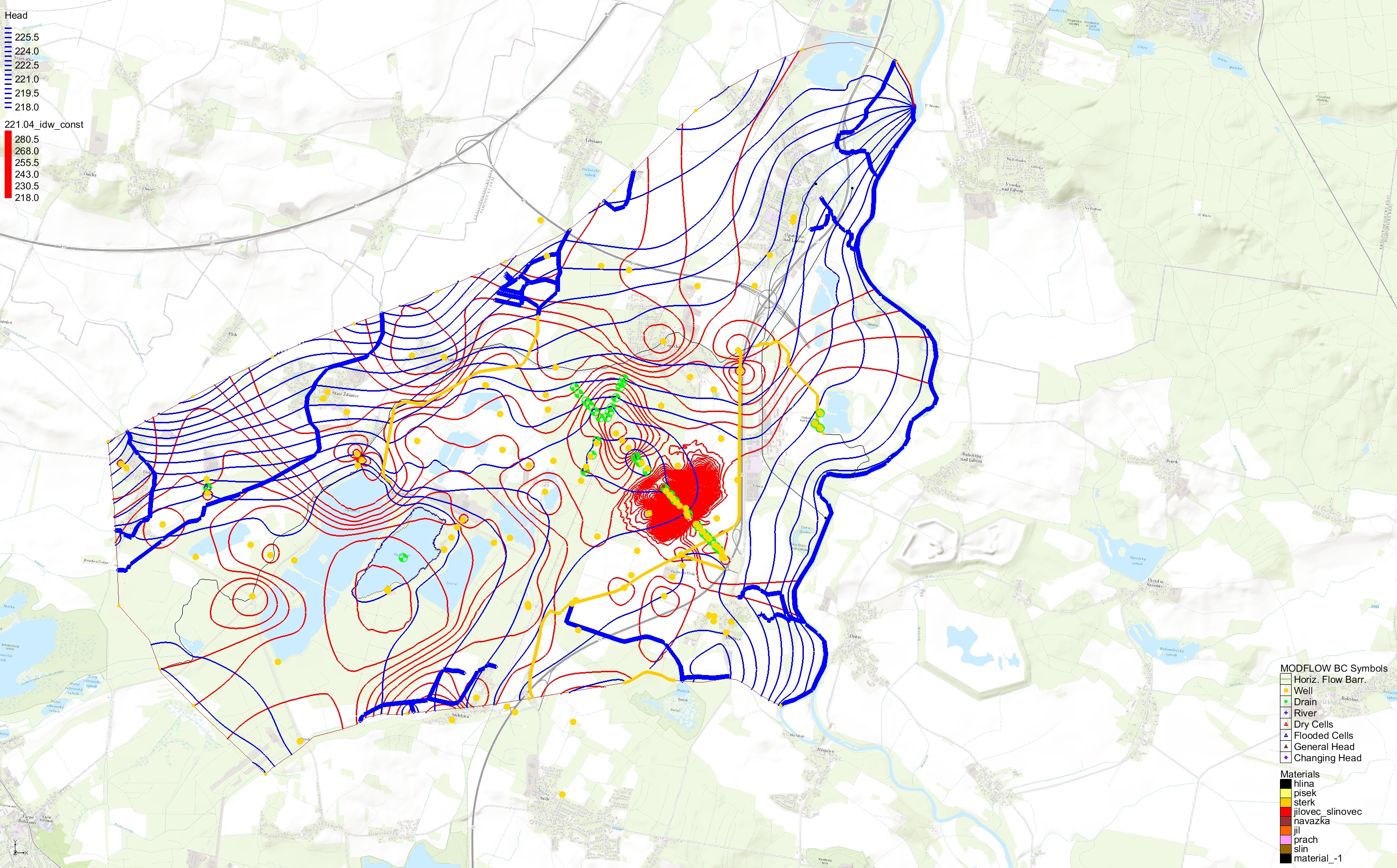 Numerický model
naladěný (kalibrovaný) model
laděno podle naměřených hladin podzemních vod a hydraulické vodivosti a saturované mocnosti
Identifikace zdrojů podzemních vod
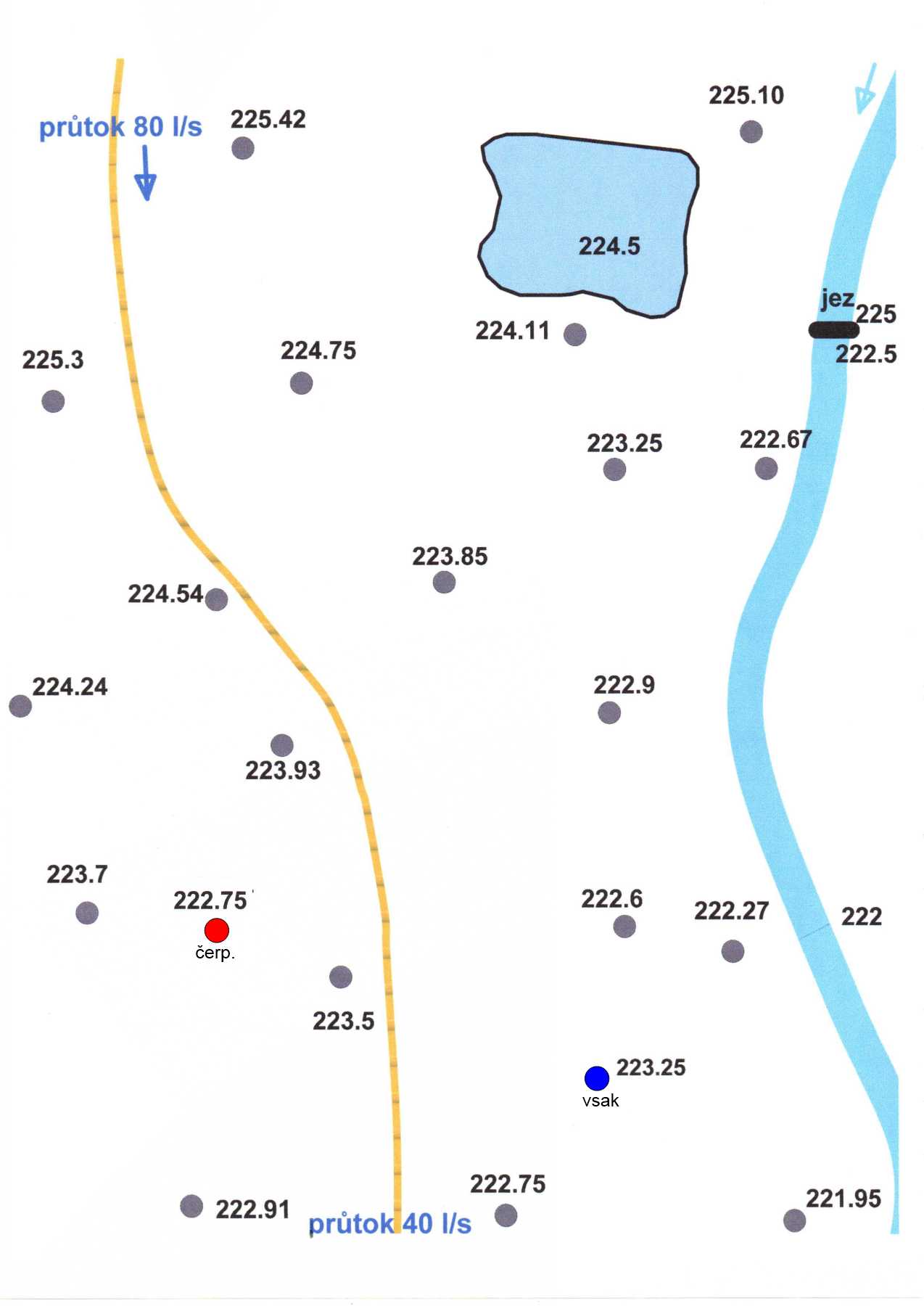 Ruční zpracování 
upřednostnit před automatickou interpolací
nutná znalost vztahů mezi hydrogeologickými a hydrologickými prvky, vliv člověka
jezy, influkce, vsak, čerpání, heterogenita horninového prostředí…..
Cvičení 4 
vykreslení průběhu hydroizohyps vybrané části lokality Čeperka podle naměřených hladin a záměrů na řece Labi a v písníku 
procvičení vlivu jezu, influkce, čerpání a vsaku
grafický podklad najdete ve studijních materiálech – složka cvičení